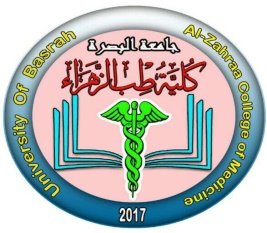 Ministry of higher Education                                 
and Scientific Research
University of Basrah
Al-Zahraa College of Medicine
MEMBRANES AND RECEPTORS MODULE
SESSION : 4
DATE: 29th Dec. 2020 
ELECTRICAL EXCITABILITY
Module staff:
Dr. Raghda S. Al-Najjar
Dr. Nehaya M. Al-Aubody 
(module leader)
Dr. Hamid J. Abbas
Dr. Raghad Mohammed

Dr. Hssain Abdulamer
Dr. Ammar M.S. Almomin
Dr. Ahmed J.A. Al-ali
Dr. Maida A. Adnan
Dr. Hadeel S. Al Ali


Dr.Amani N. Mohammed
Dr.Dhaighum I. Al-Mahfoodh
Dr. Ansam Munadhel 
Dr. Zainab A. Almanaser
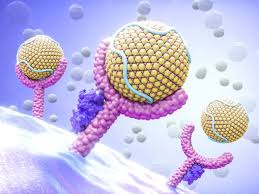 2016_Guyton_and_Hall_Textbook of Medical Physiology
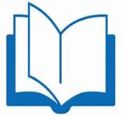 Pictures are downloaded from a common distributive source.
1. The basis of the action potential 
Sketch the relationship between membrane potential and time during an action potential, labeling the scales appropriately.
b. The action potential is often described as all-or-nothing. What does this mean? Can you think of any consequences for the coding of information as it is transmitted by nerve fibers? 
c. Which ion channels are involved in generating an action potential?
d. Briefly describe the molecular nature of the channels you list. 
e. What do you understand by the terms activation and inactivation, applied to a voltage-activated ion channel? 
f. Indicate on your diagram on page 44 the way in which the open probability of the channels involved changes during the action potential. 
g. Describe how ions move as a consequence of channel opening during the action potential.
2. How much ion moves to generate an action potential? 
For a nerve fibre 1μm in diameter, a calculation of the Na+ entry needed to generate one action potential (based on a membrane capacitance of 1 μF/cm2 and a voltage change of 100 mV) shows that this Na+ entry will increase the intracellular [Na+] by about 40 μM (4 x 10-5 M). The resting intracellular [Na+] is about 10-12 mM. 
If the Na+/K+ pump were to be blocked (for example by using ouabain), what would be the consequences for nerve conduction of: 
1. A single action potential in this nerve fibre? 
2. A train of 1,000 action potentials?
3. Accommodation and refractoriness 
a. Explain the term accommodation as applied to nerve. 
b. What do you understand by the terms absolute refractory period and relative refractory period of a nerve fibre. 
c. Explain how the properties of ion channels lead to the absolute and relative refractory periods you defined above.
4. Drugs affecting action potentials 
a. How might a drug act to block the production of action potentials? 
b. Indicate how local anasthetics act to block action potentials of peripheral nerves. 
Name one such drug.
c. Tetrodotoxin (from the Japanese puffer fish) blocks voltage-gated Na+ channels and occasionally causes poisoning in Japan. 4-aminopyridine blocks voltage-gated K+ channels. Both compounds are often used in experimental studies of nerve. What effect would you expect each to have on the action potential?
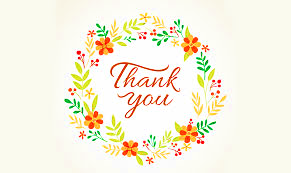